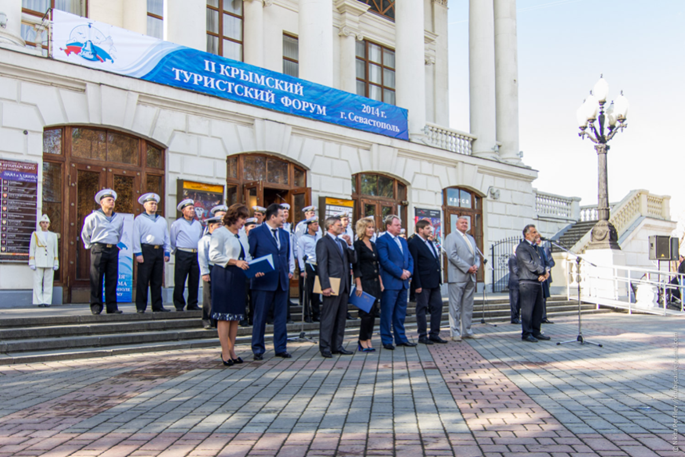 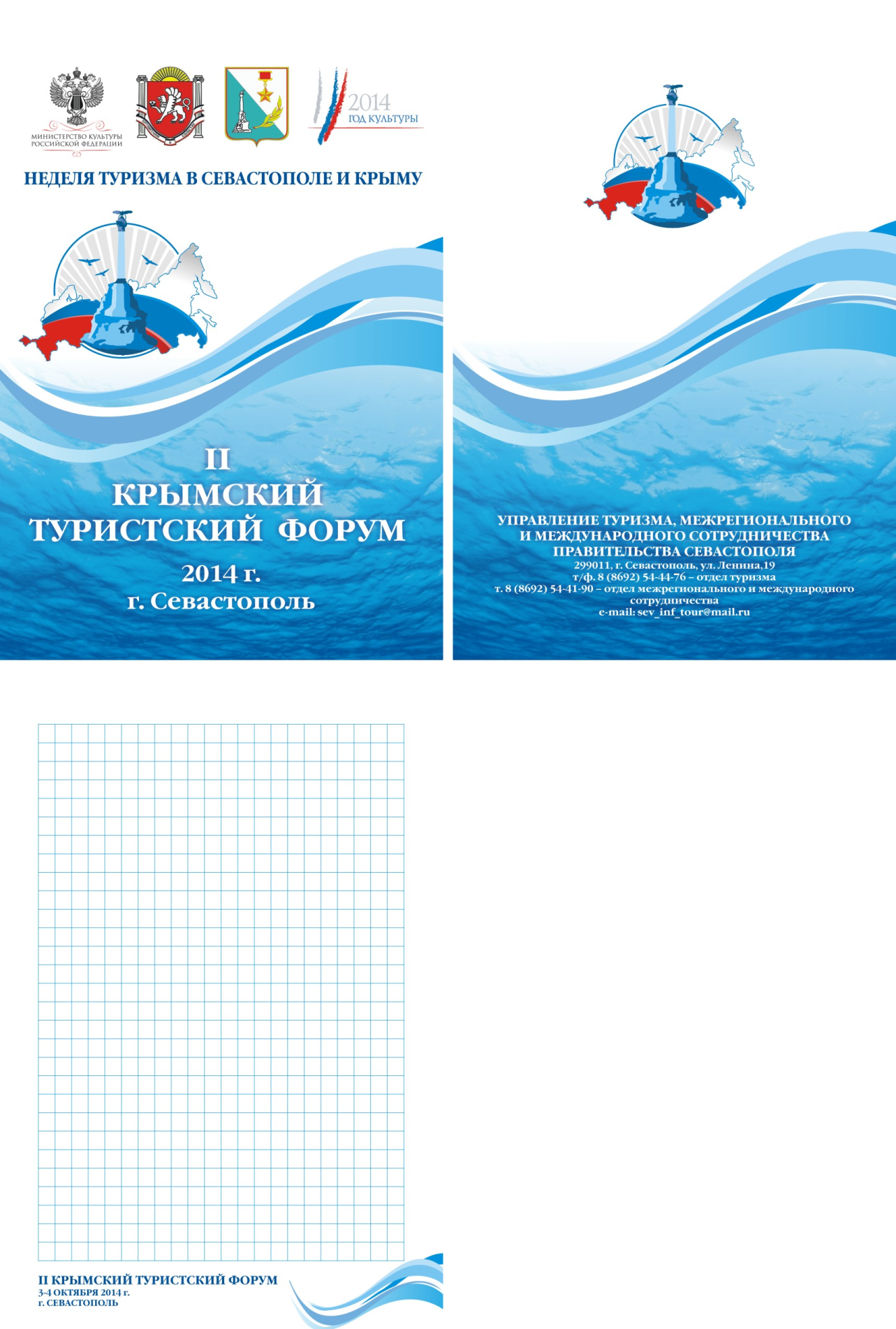 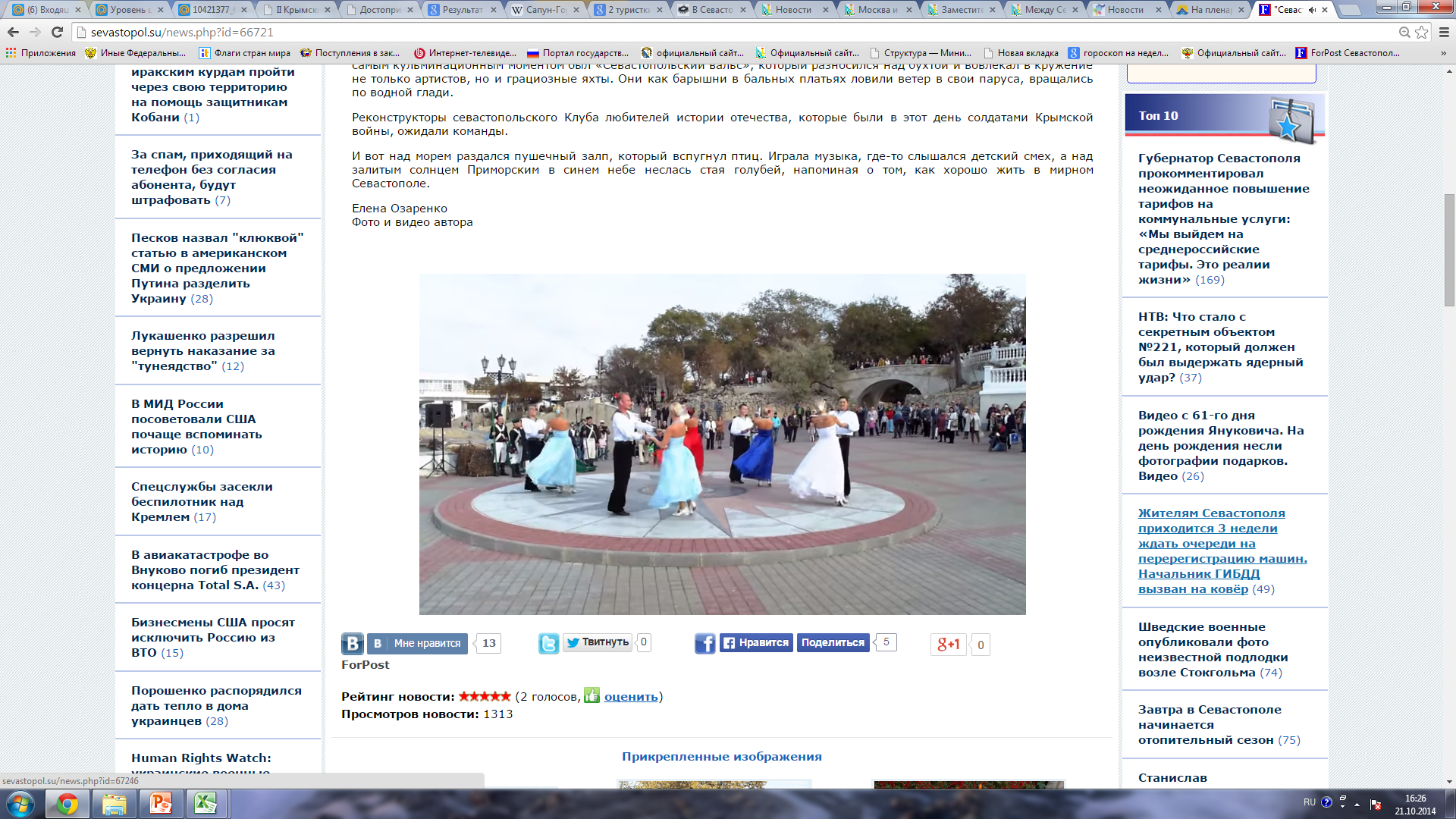 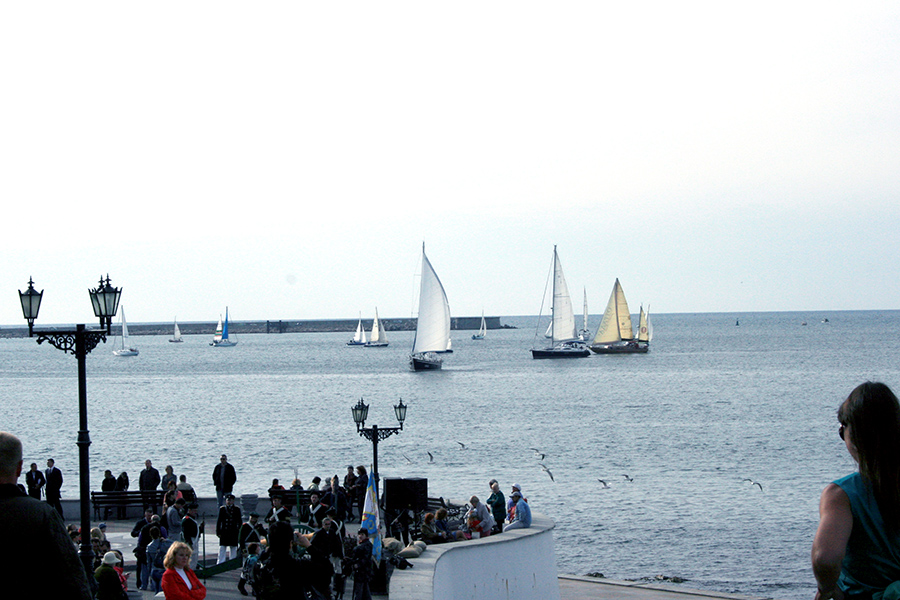 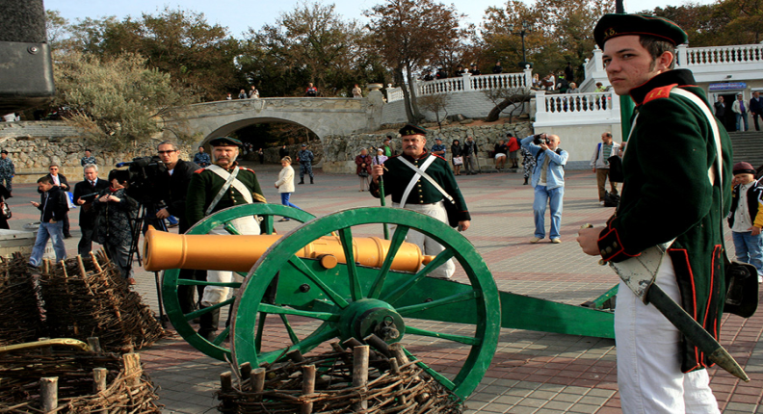 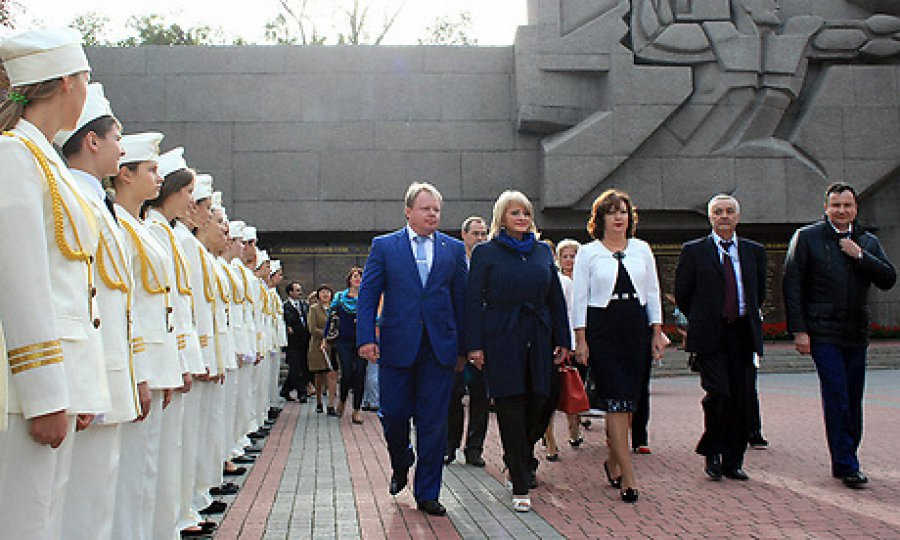 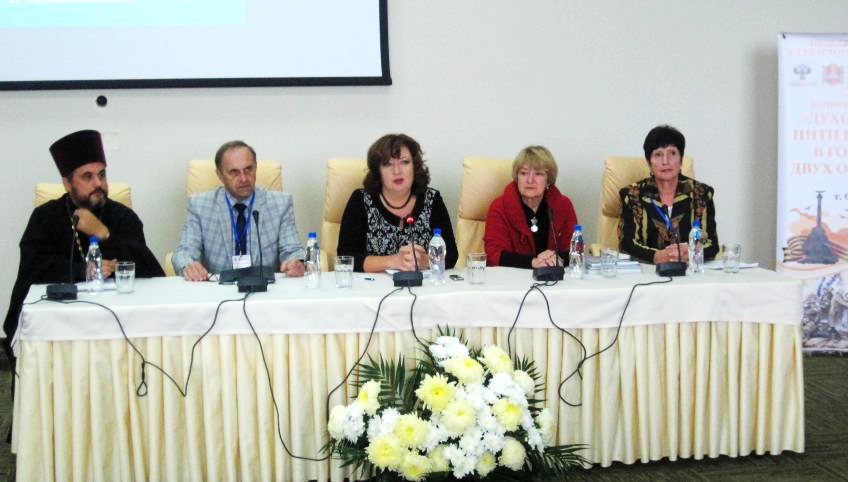 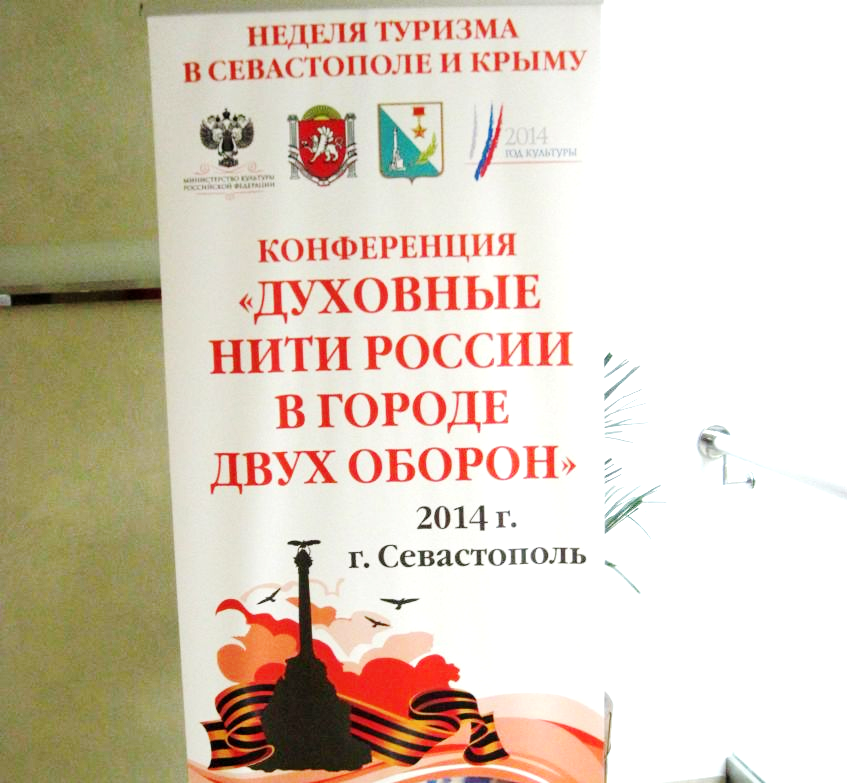 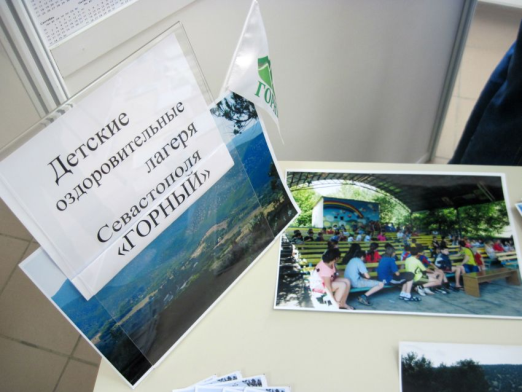 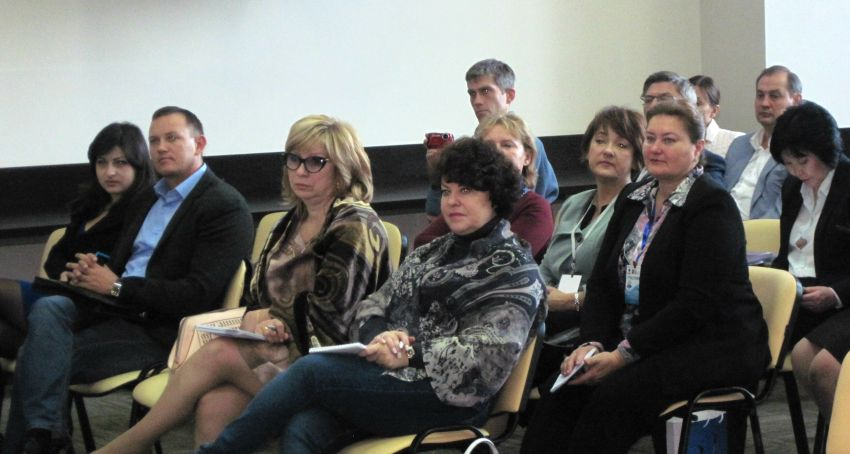 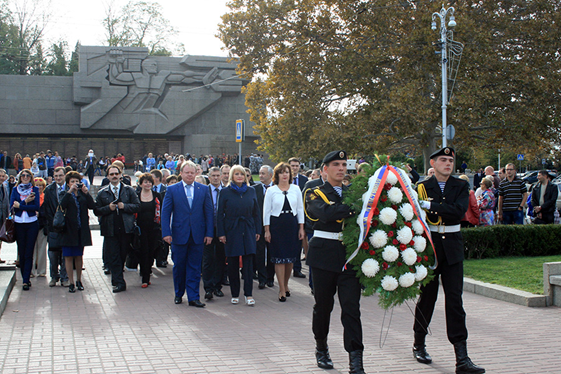 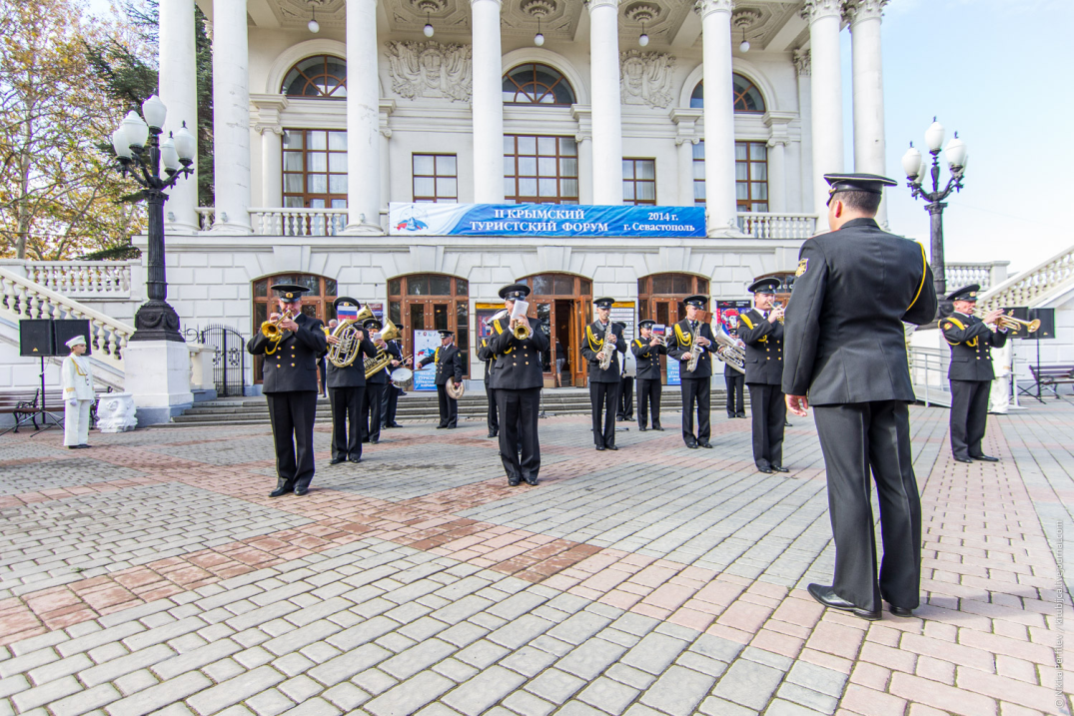 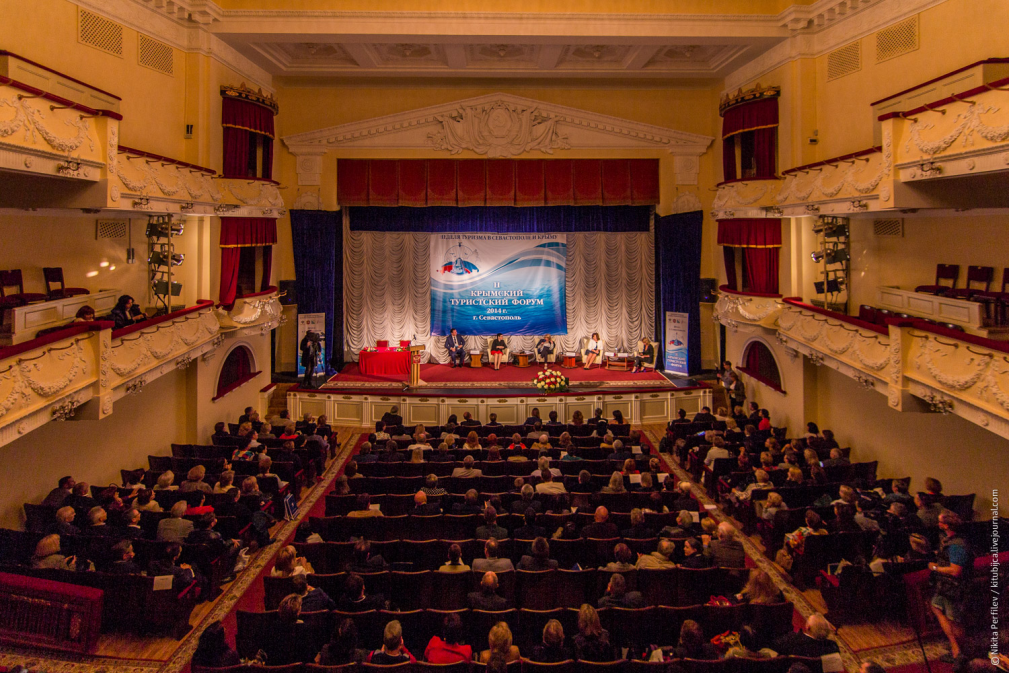 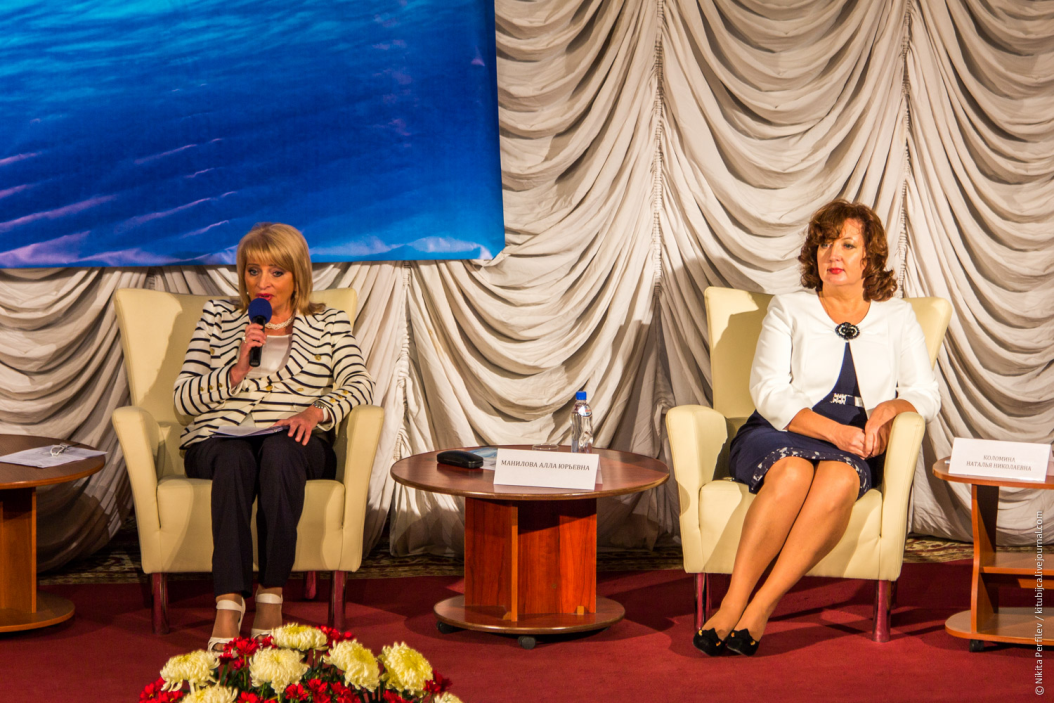 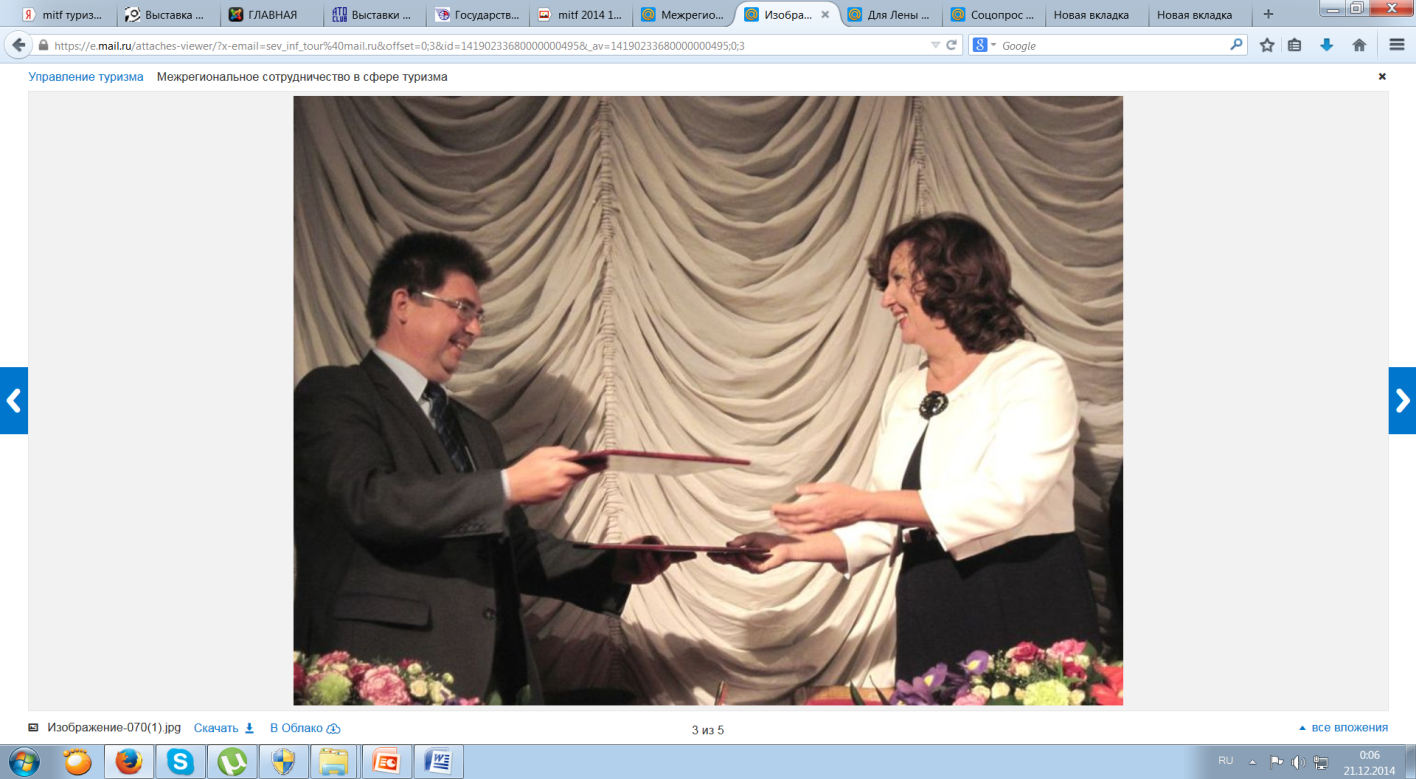 Межрегиональное
сотрудничество в сфере туризма
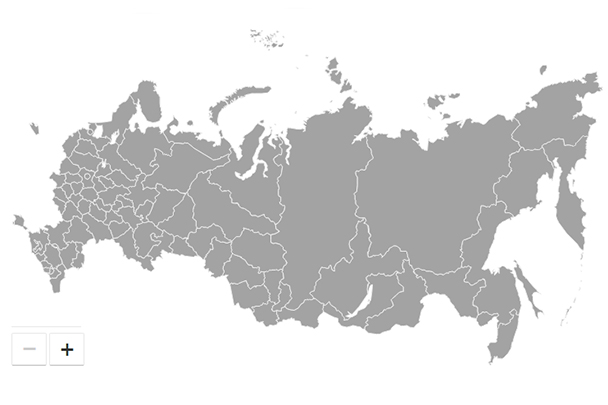 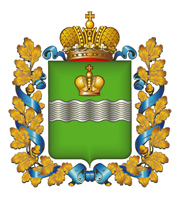 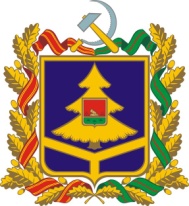 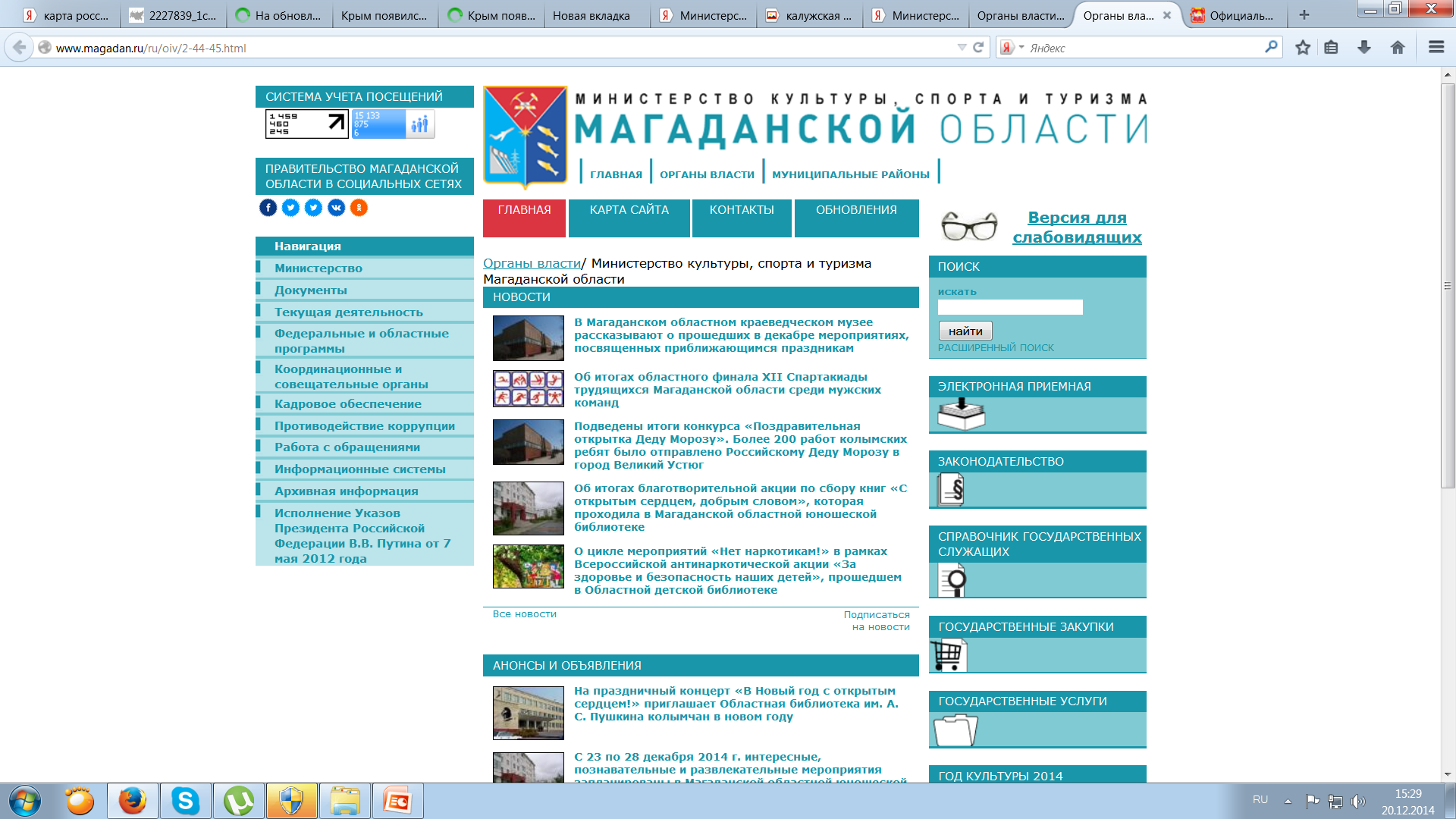 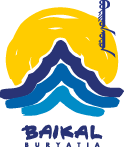 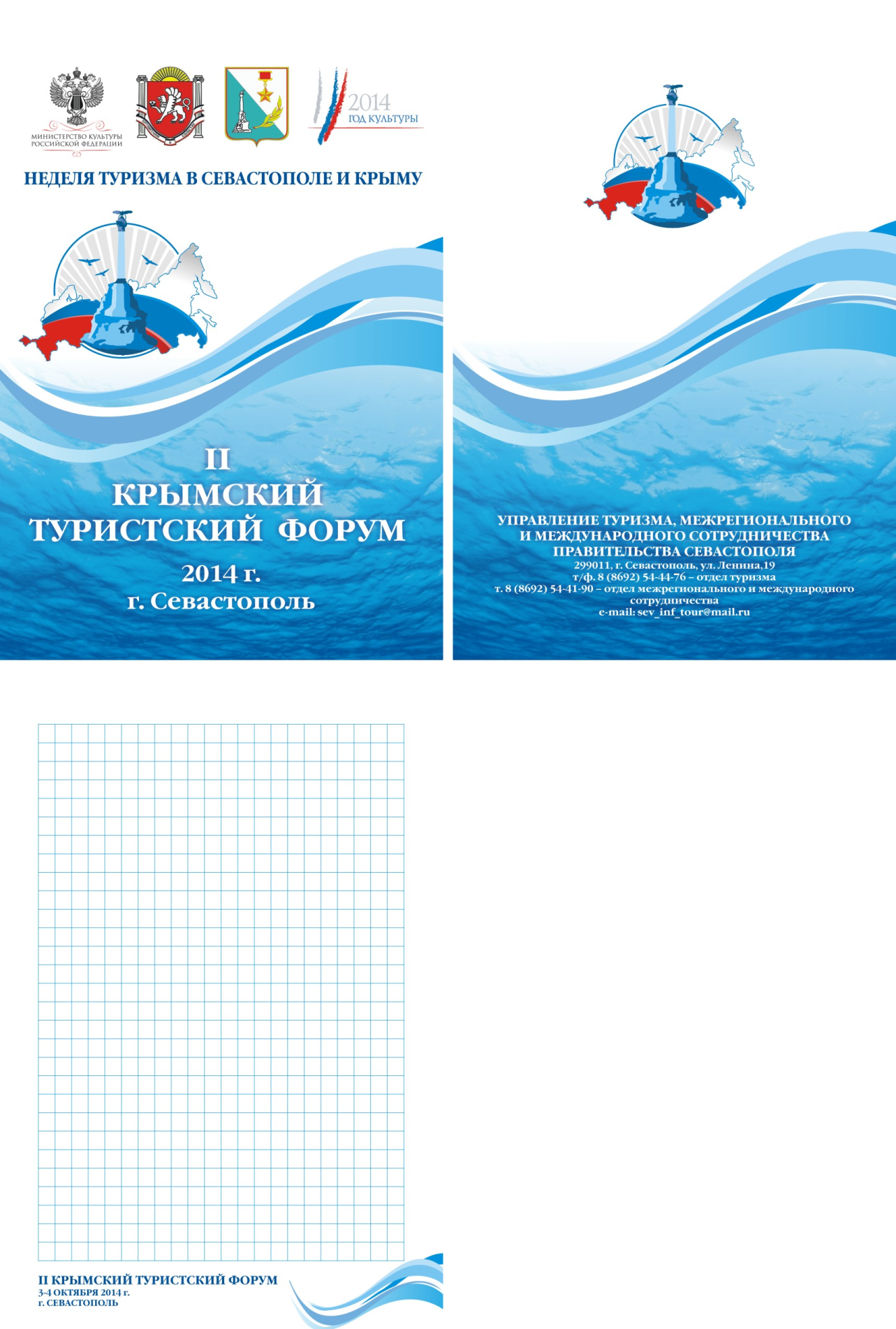 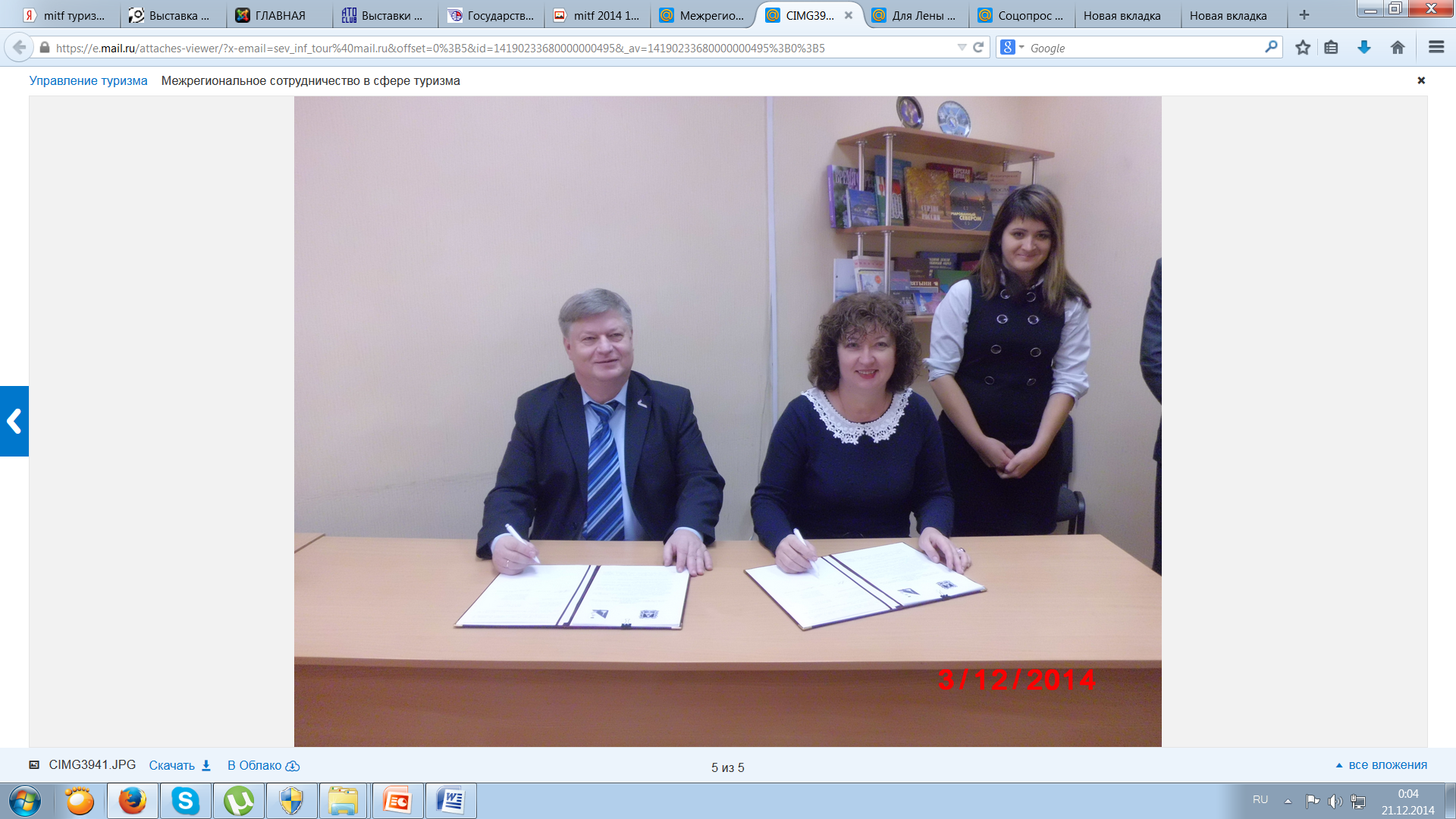 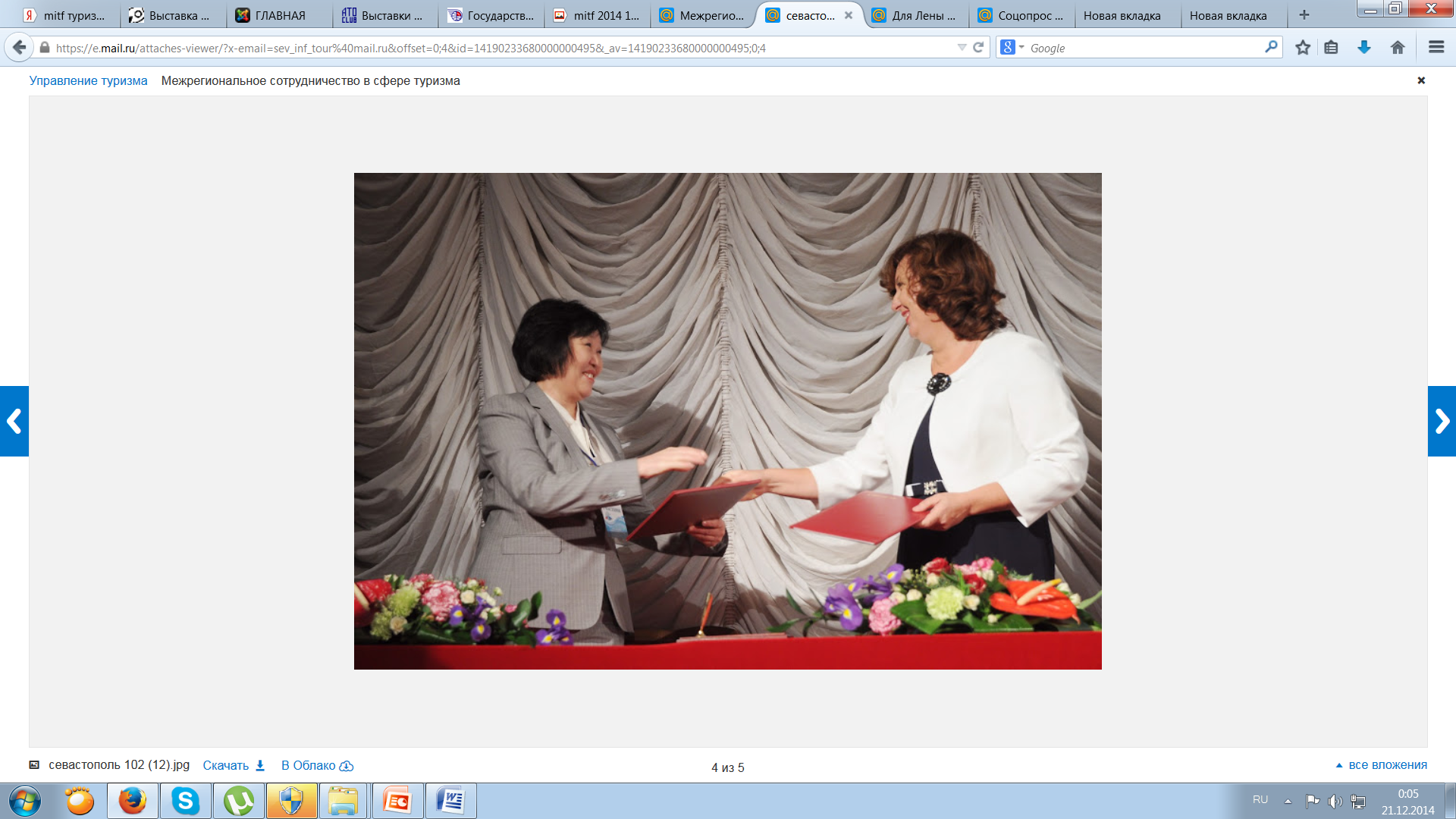 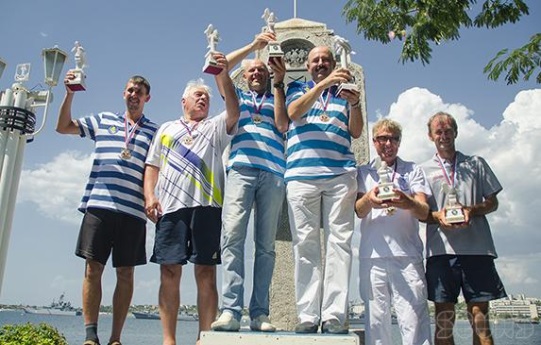 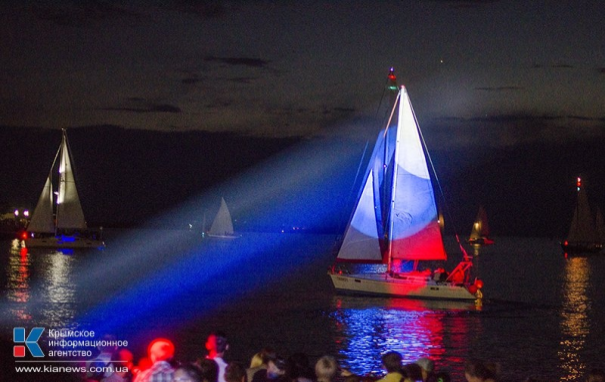 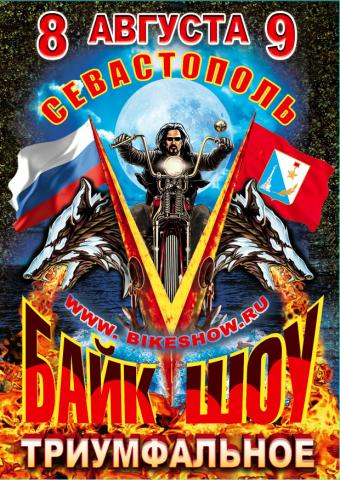 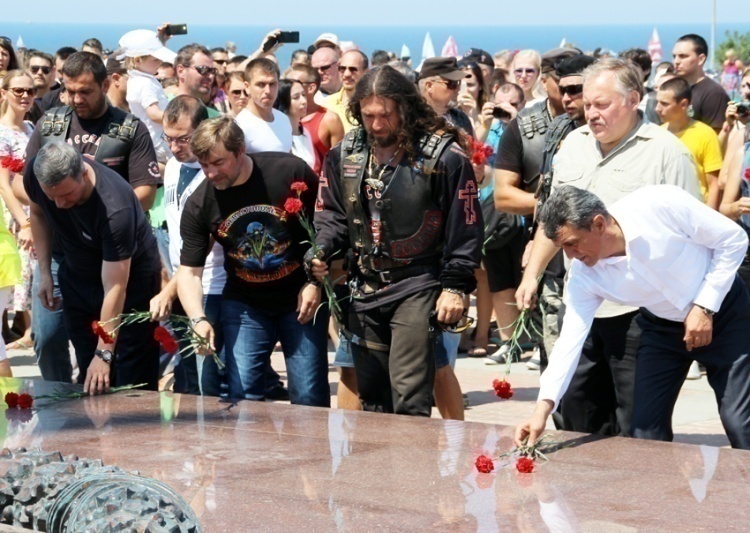 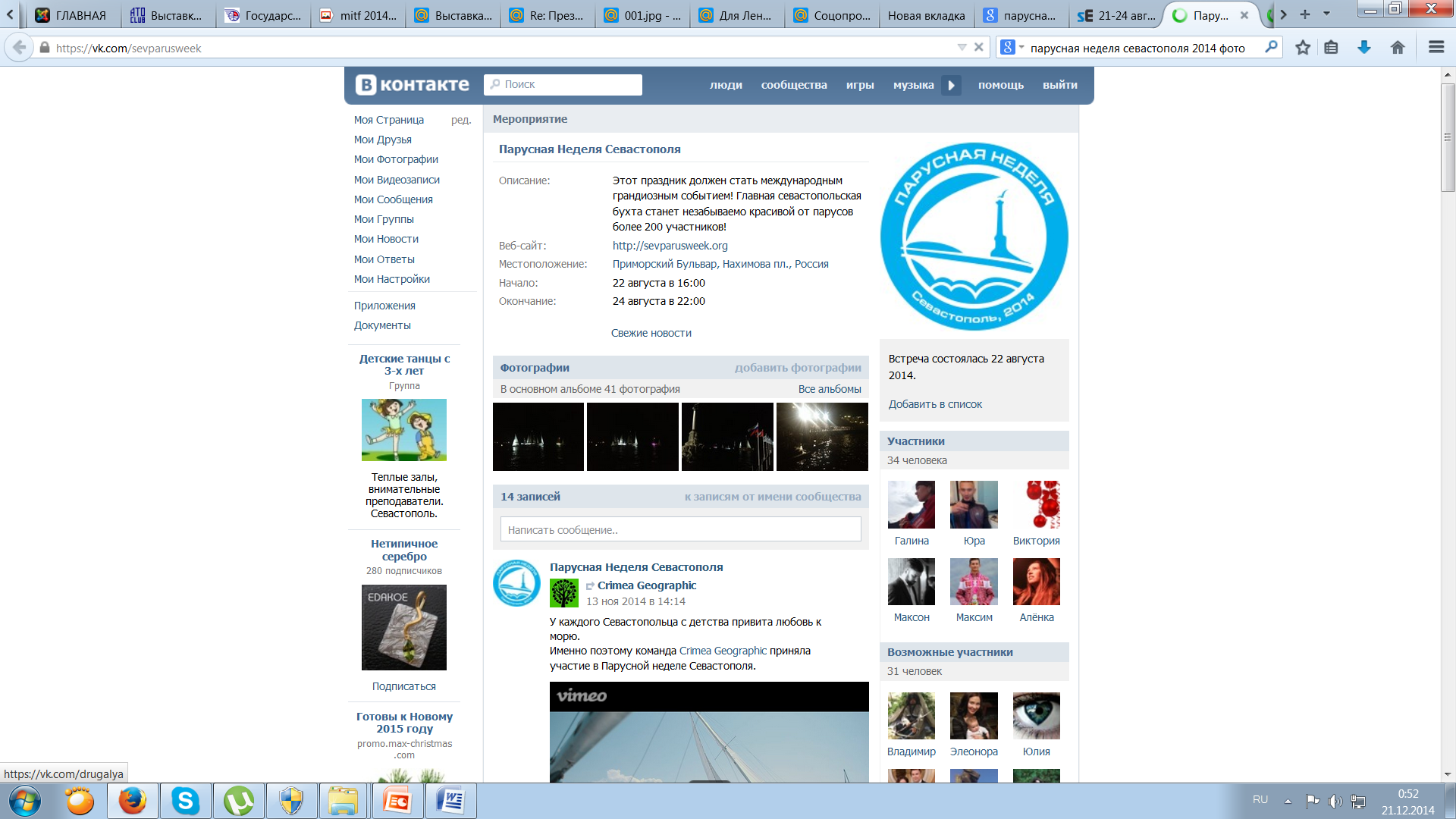 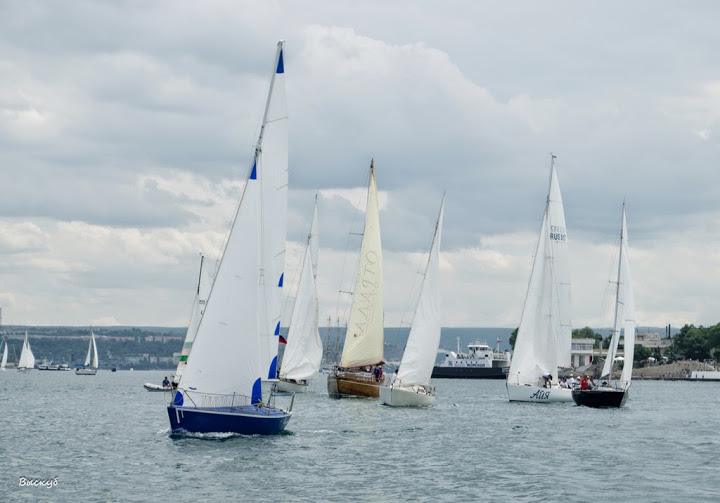 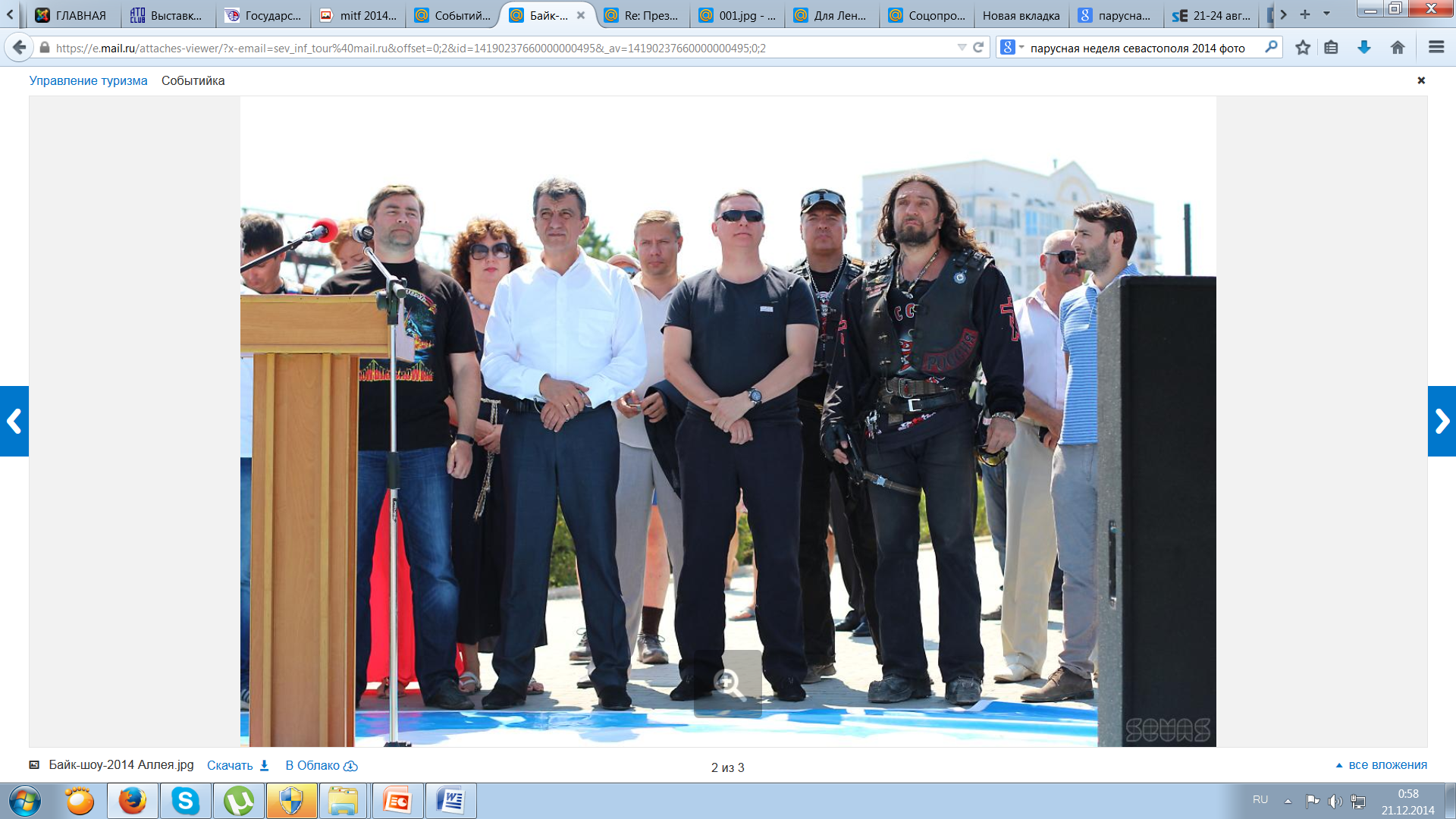 СОБЫТИЙНЫЙ ТУРИЗМ
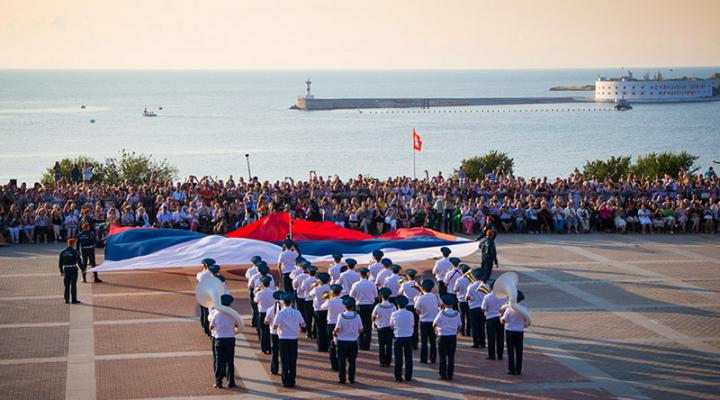 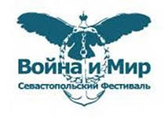 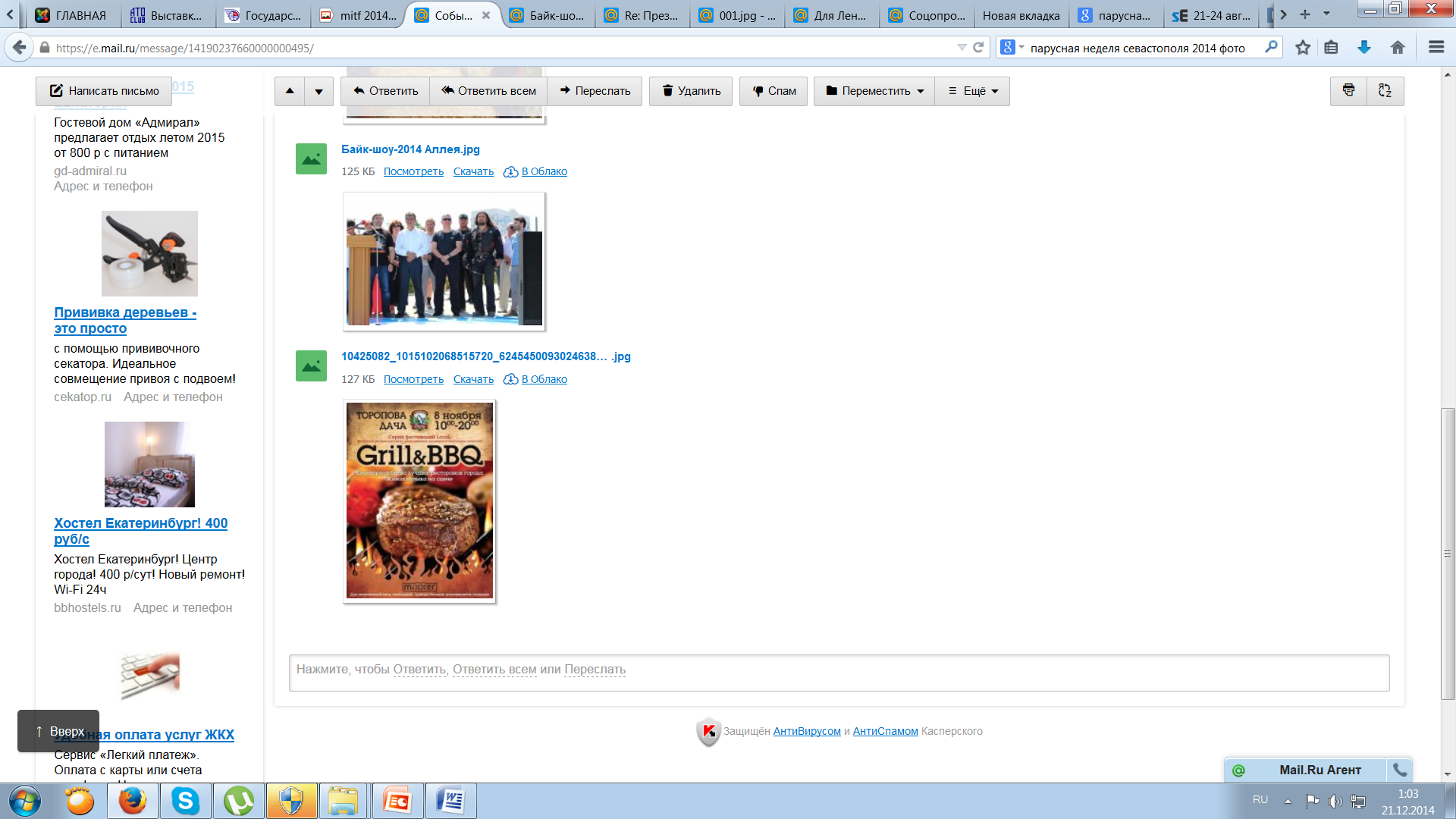 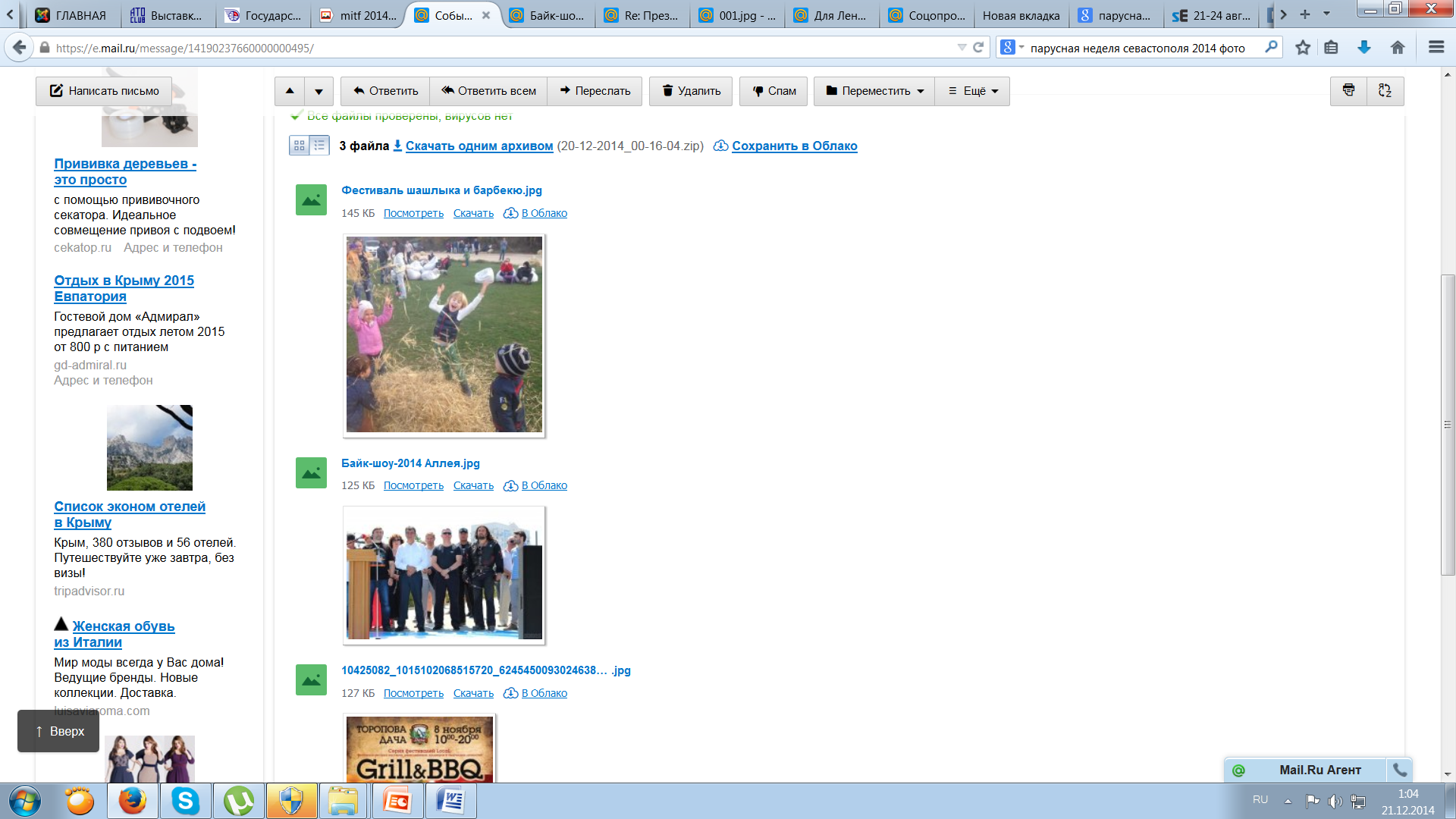